UNIT 8Combinational Circuit Design and Simulation Using Gate
Objectives
	Study Guide
8.1	Review of Combinational Circuit Design
8.2	Design of Circuits with Limited Gate Fan-in
8.3	Gate delays and Timing Diagrams
8.4	Hazards in Combinational Logic
8.5	Simulation and Testing of Logic Circuits
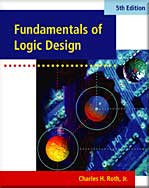 Objectives
Topics introduced in this chapter:
 Draw a timing diagram for a combinational circuit with gate delays.        
 Define static 0-and 1-hazards and dynamic hazard. Given a    combinational circuit,  find all of the static 0-and 1-hazards. For each hazard,specify the order in which the gate outputs must switch in order for the hazard to actually produce a false output.
 Given switching function, realize it using a two-level circuit which is free of static and dynamic hazards (for single input variable changes).
 Design a multiple-output NAND or NOR circuit using gates with limited fan-in.
 Explain the operation of a logic simulator that uses four-valued logic.
 Test and debug a logic circuit design using a simulator.
8.2 Design of Circuits with Limited Gate Fan-in
Example: Realize                                                   using 3-input NOR gates
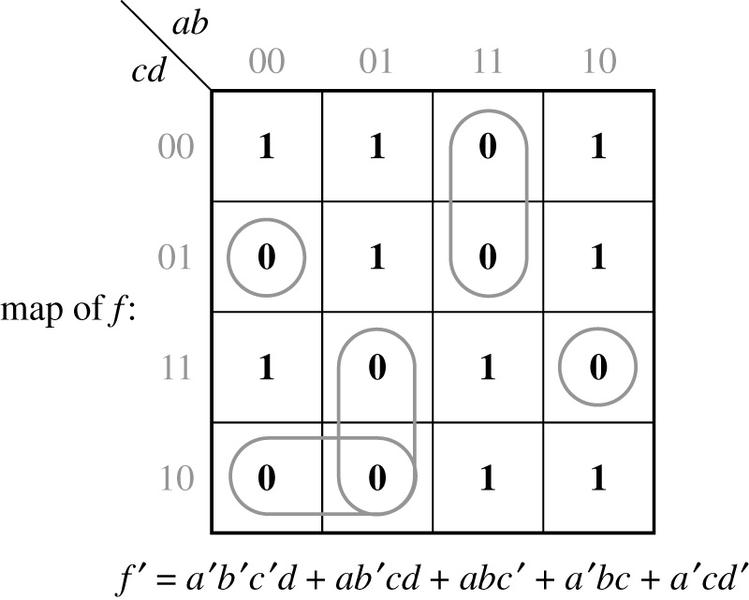 8.2 Design of Circuits with Limited Gate Fan-in
8.2 Design of Circuits with Limited Gate Fan-in
Example:   Realize the functions given in Figure 8-2,
                using only 2-input NAND gates and inverters.

                If we minimize each function separately,the result is
Figure 8-2
8.2 Design of Circuits with Limited Gate Fan-in
Figure 8-3:  Realization of Figure 8-2
8.3 Gate Delays and Timing Diagrams
Few ns
Propagation Delay in an Inverter
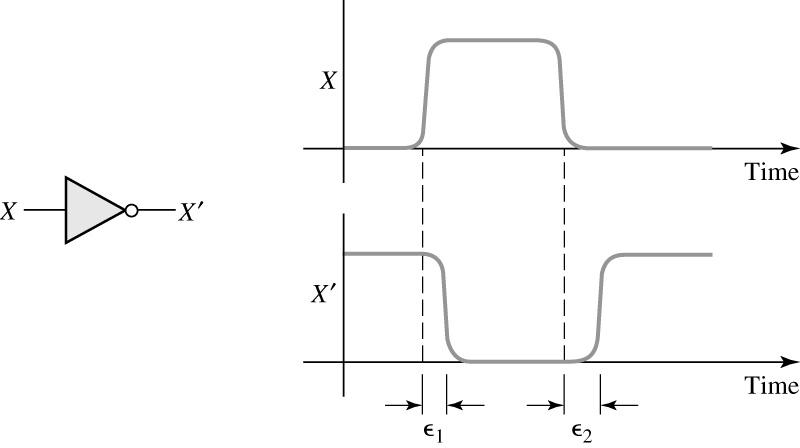 8.3 Gate Delays and Timing Diagrams
Timing Diagram for AND-NOR Circuit
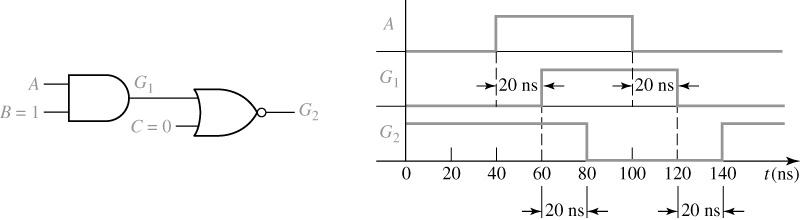 Assume: each gate has 20 ns propagation delay time
8.3 Gate Delays and Timing Diagrams
Timing Diagram for Circuit with Delay
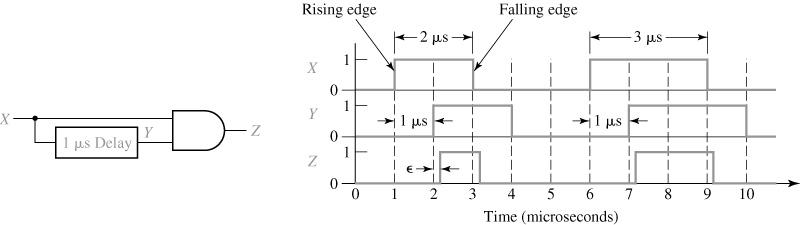 8.4	Hazards in Combinational Logic
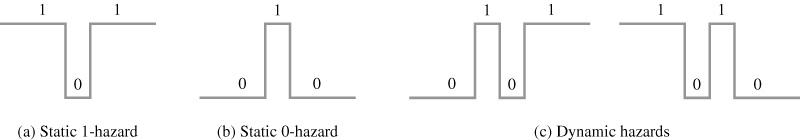 Types of Hazards
8.4	Hazards in Combinational Logic
Detection of a 1-Hazard
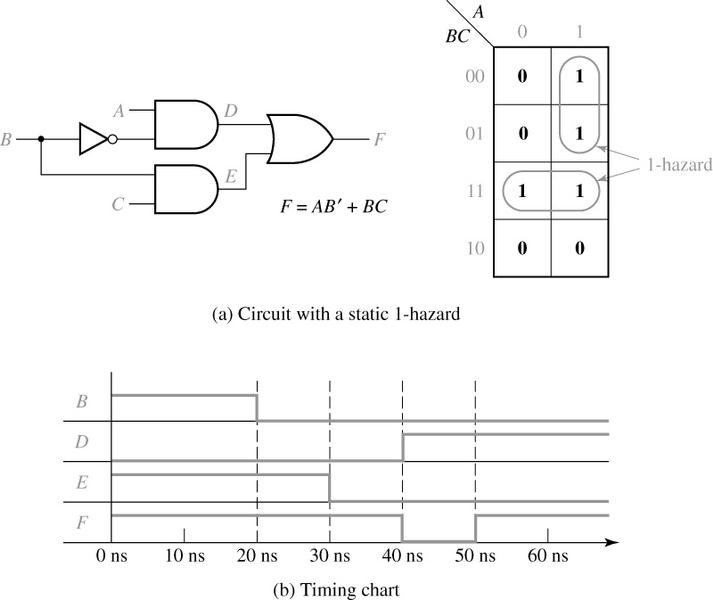 Assume: Each gate has 10 ns pro. delay time
	A = C = 1
Hazard occurs when B changes 
while A = C = 1
8.4	Hazards in Combinational Logic
Circuit with Hazard Removed
8.4	Hazards in Combinational Logic
Detection of a Static 0-Hazard
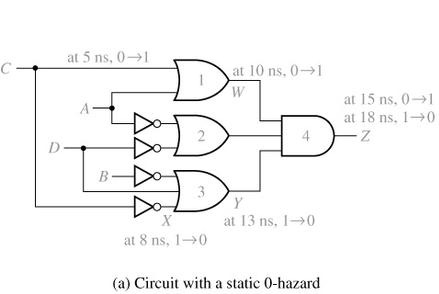 8.4	Hazards in Combinational Logic
Detection of a Static 0-Hazard
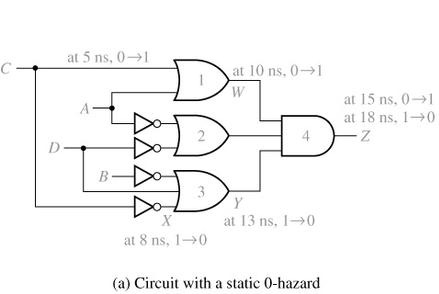 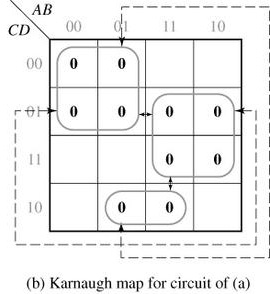 Four pairs of adjacent 0’s 
 that are not covered 
 by a common loop
8.4	Hazards in Combinational Logic
Detection of a Static 0-Hazard
What happens if C changes from 0 to I when A=0, B=1, D=0
Assume that propagation delay time is 
     each inverter: 3 ns, AND/OR gate: 5 ns
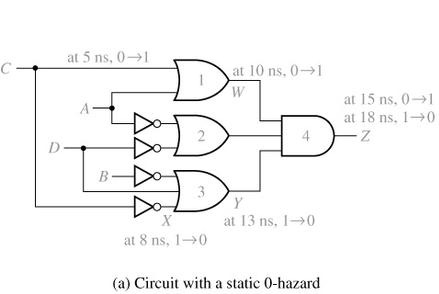 8.4	Hazards in Combinational Logic
Detection of a Static 0-Hazard
C changes from 0 to 1 when A=0, B=1, D=0
Inverter: 3 ns, AND/OR gate: 5 ns
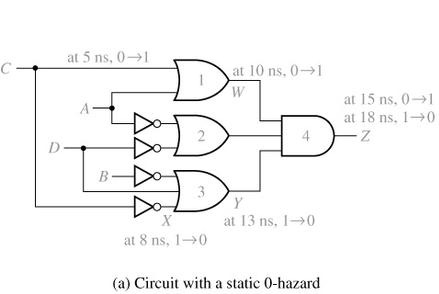 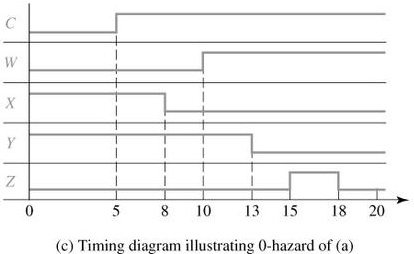 8.4	Hazards in Combinational Logic
Karnaugh Map Removing Hazards
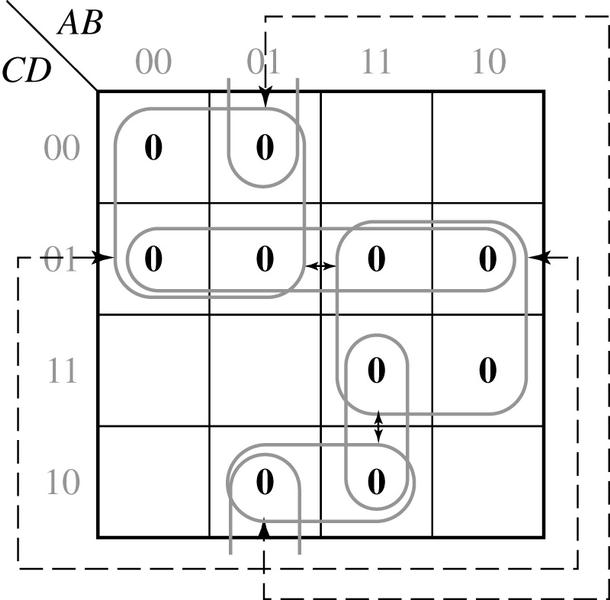 8.5	Simulation and Testing of Logic Circuit
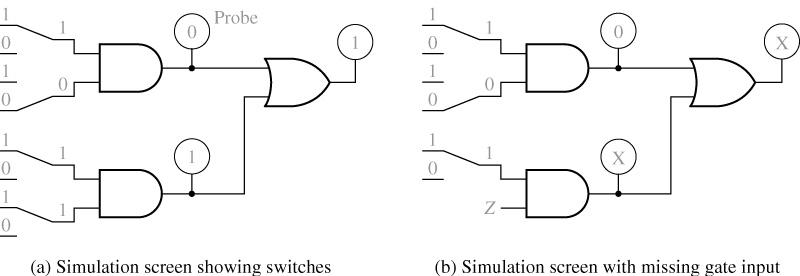 8.5	Simulation and Testing of Logic Circuit
AND and OR Functions for Four-Valued Simulation
8.5	Simulation and Testing of Logic Circuit
Troubleshooting of a Logic Circuit with Incorrect Output
Example: